衰变研讨会， 2014年12月6日，合肥
0ν实验中钼酸盐晶体光热两相读出方法的可行性研究
调研
刘衍文，彭海平，张云龙，汪晓莲, 许咨宗
中国科学技术大学
1
 衰变核素和实验
2
CaMoO4: Advanced Mo-based Rare process Experiment
Timeline:
2002 Idea and try to grow CMO in Korea
2003 better CMO 
2004 CMO test [conference talk at VIETNAM 2004]
2007 CMO R&D in Cryogenic temperature 
2008 1kg of 40Ca100MoO4
2009 AMORE Collaboration formed 
2010-2011 Characterization of CMO&background 
2012 Russia group funded for CMO production 
2013 AMoRE project funded
3
H.J. Kim, AMoRE talk at MEDEX’13 conference, Prague
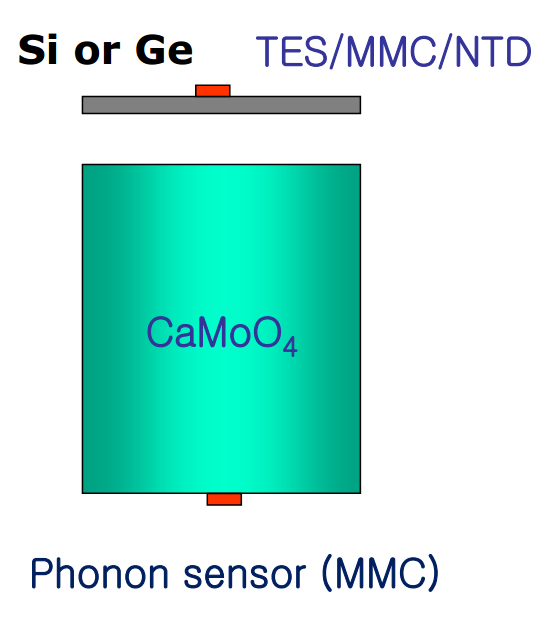 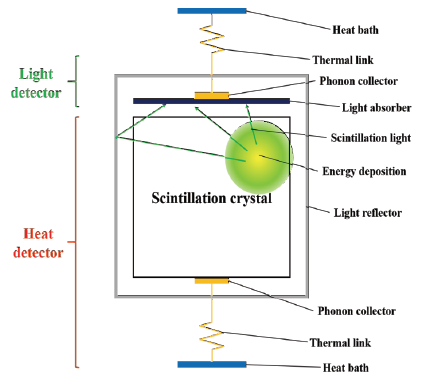 AMoRE
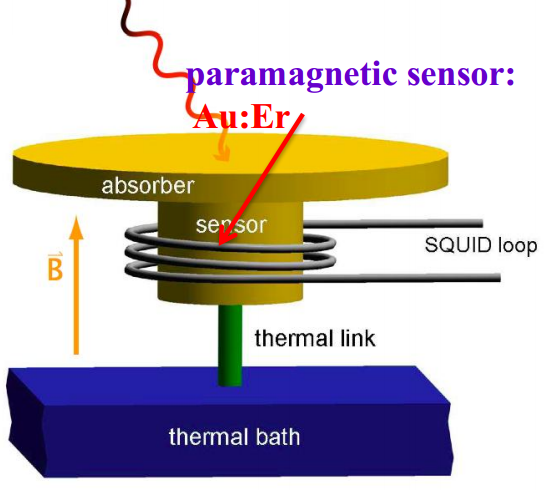 Metallic Magnetic Calorimeter
1 keV = 109 spin flips
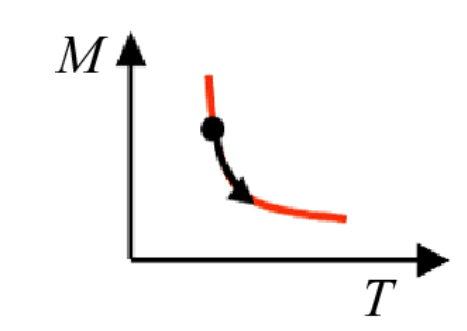 4
Y. S. Yoon, talk at
8th APCTP-BLTP JINR Joint workshop
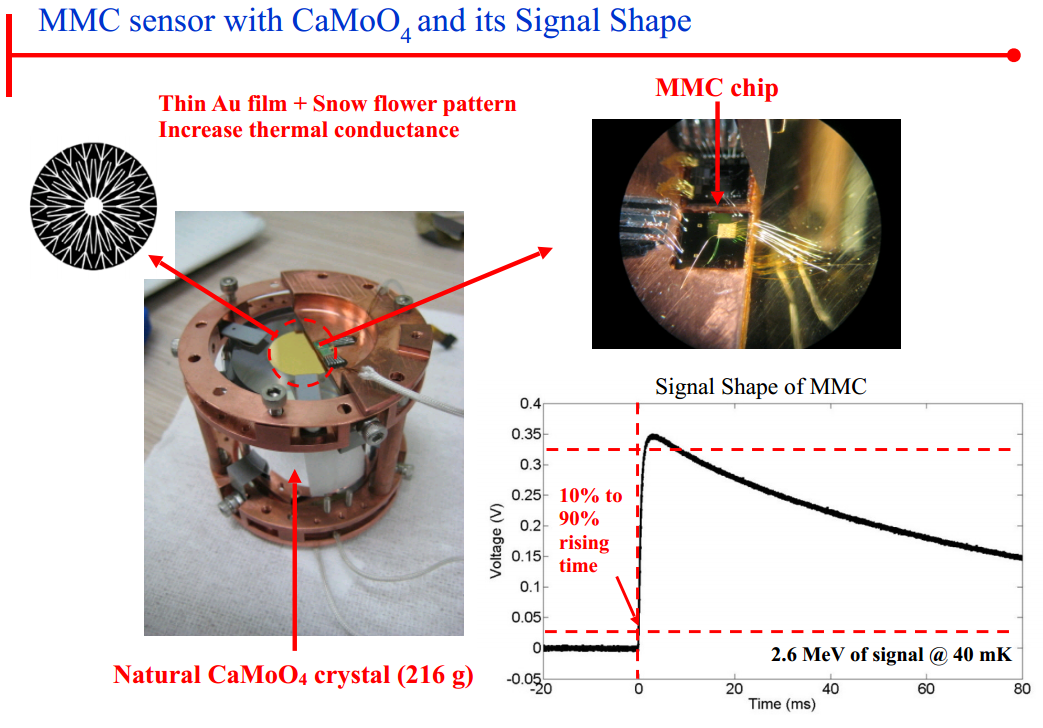 5
Energy resolution MMC
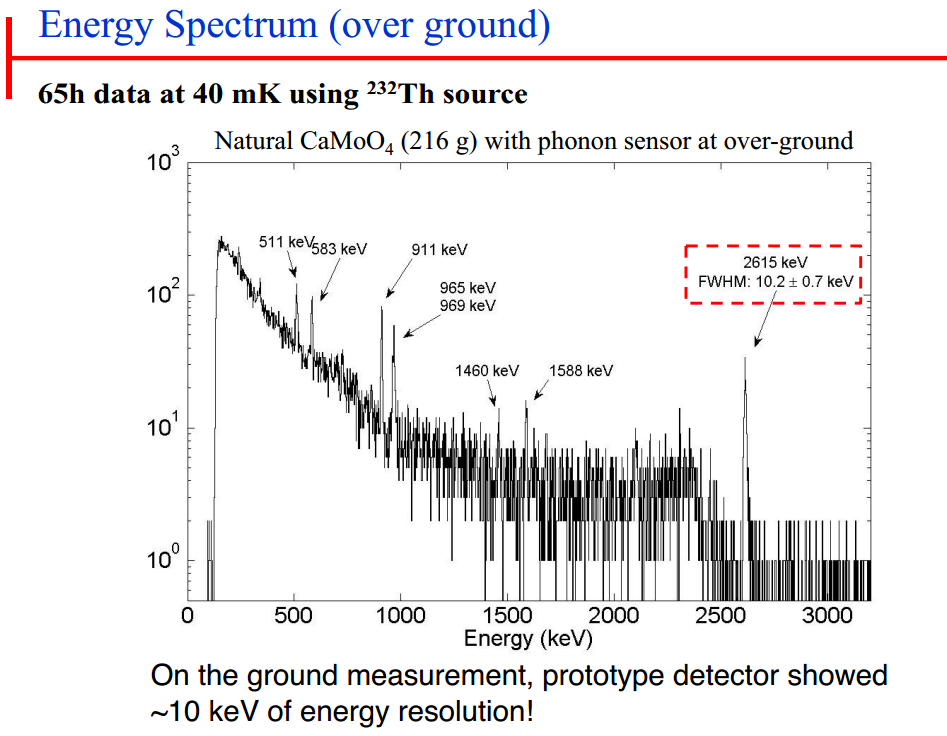 钍
6
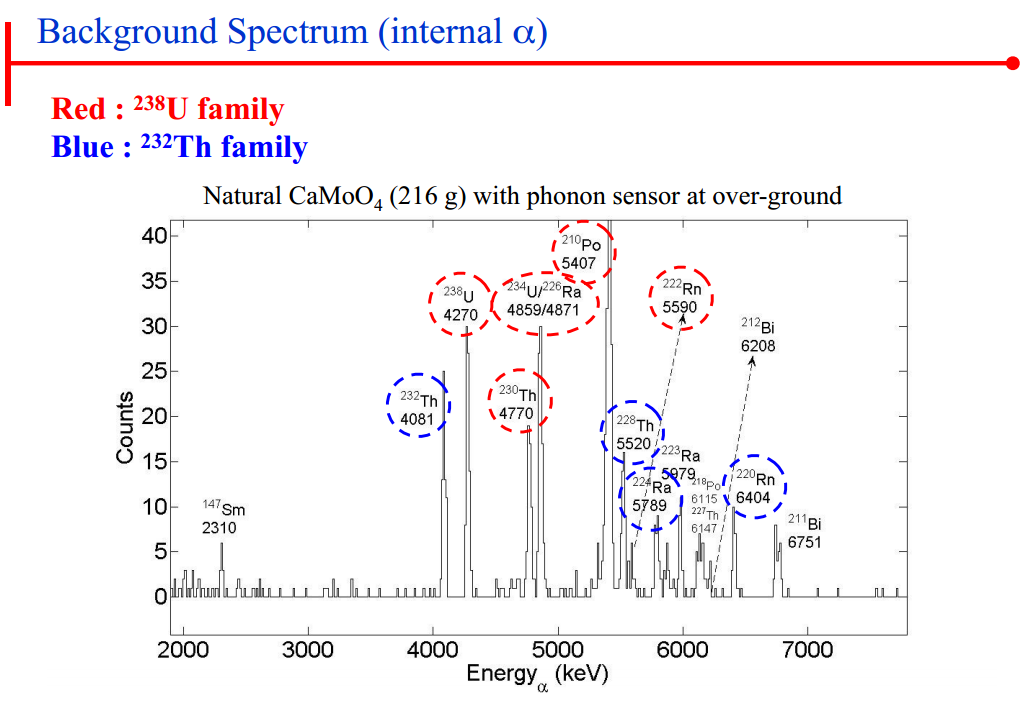 7
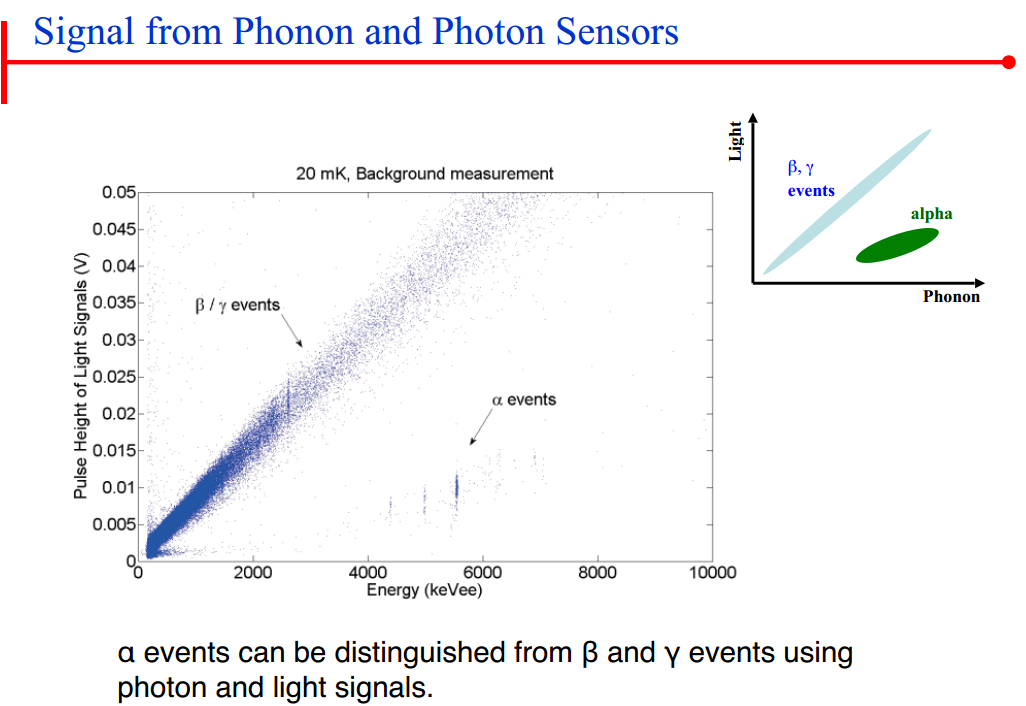 8
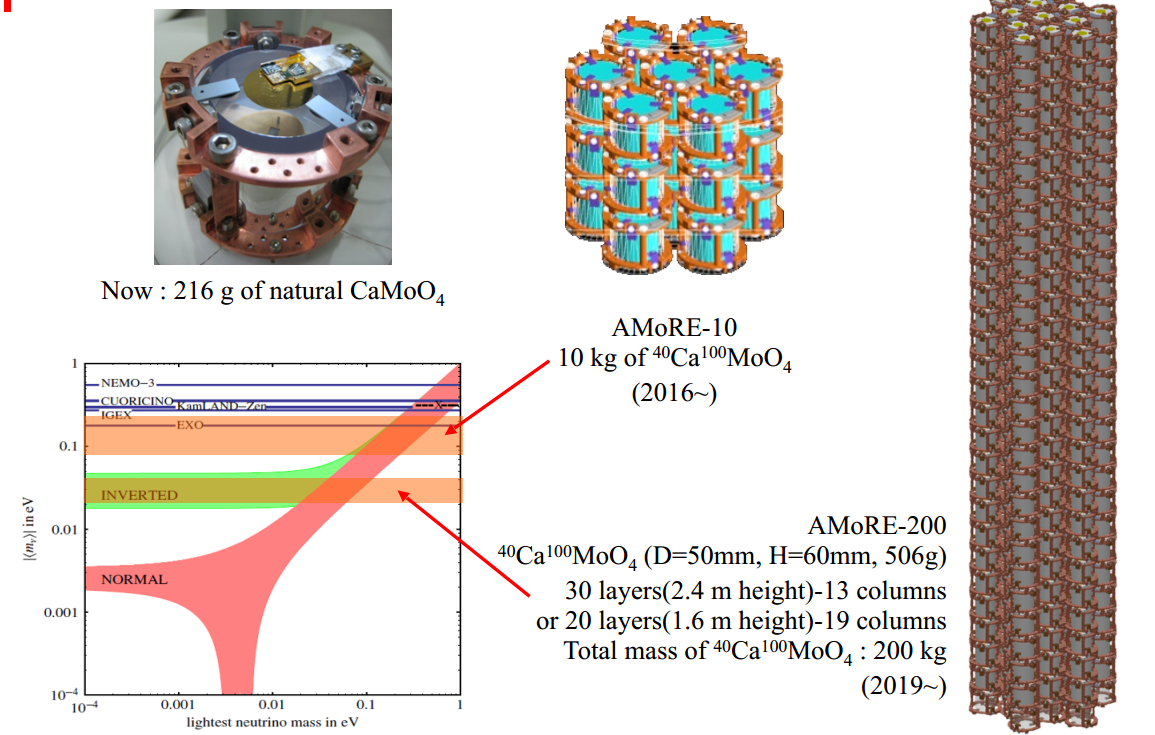 9
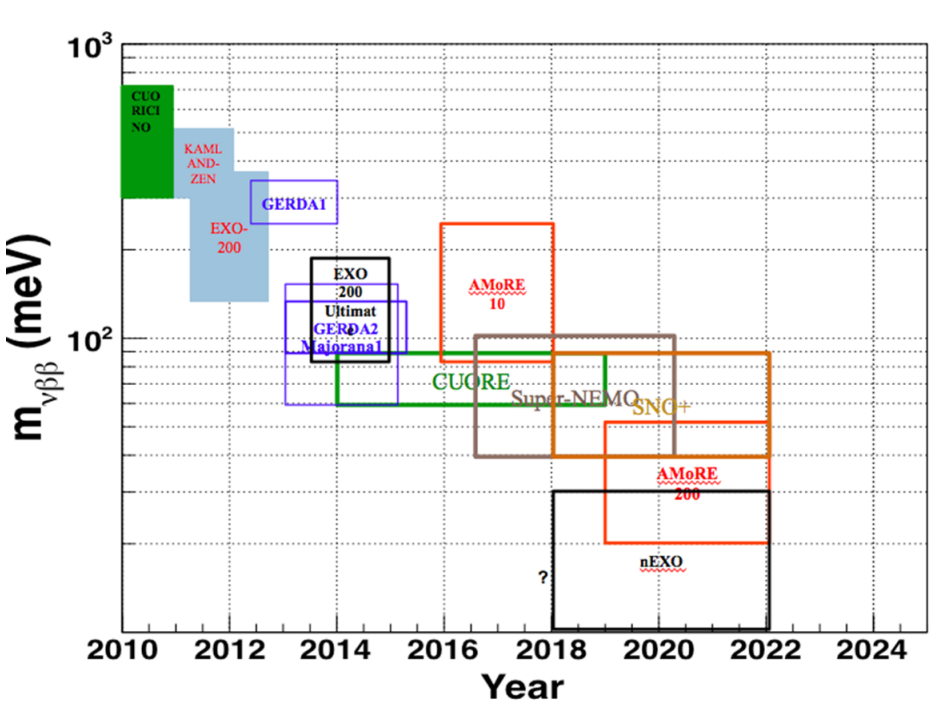 10
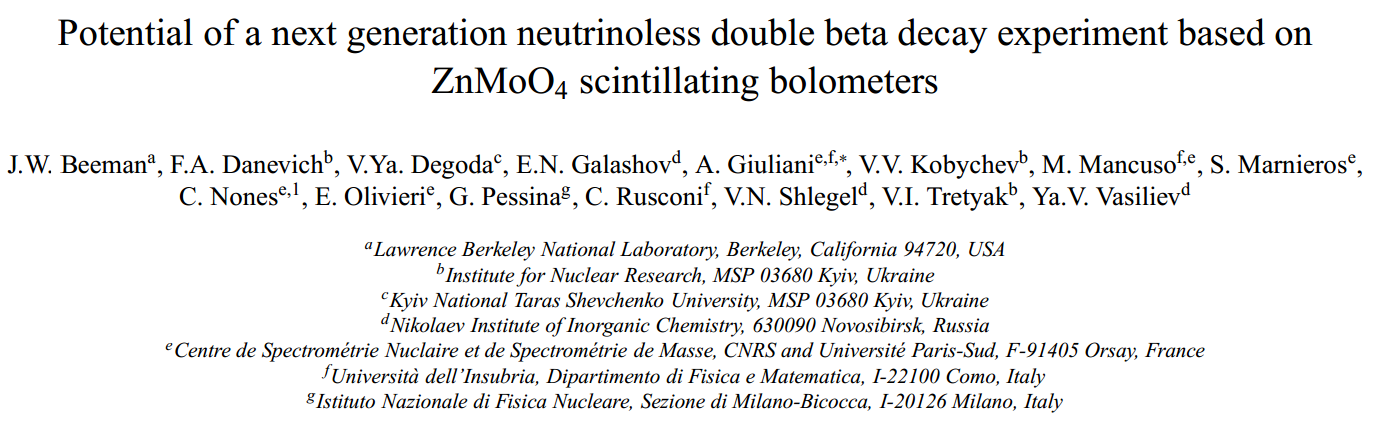 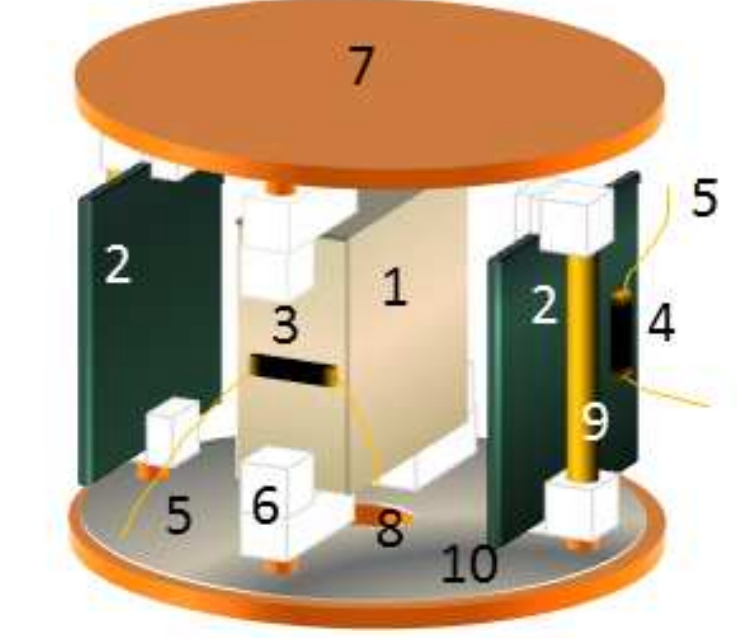 1. ZnMoO4 : 15x15x5 mm 
2. Ge light detectors 
3. NTD thermistor 
4. NTD thermistor 
5. Golden wires
6. PTFE holder for ZnMoO4
7. Copper support 
8. Alpha source 
9. Support of light detector 
10. Light reflector
arXiv:1112.3672v1
11
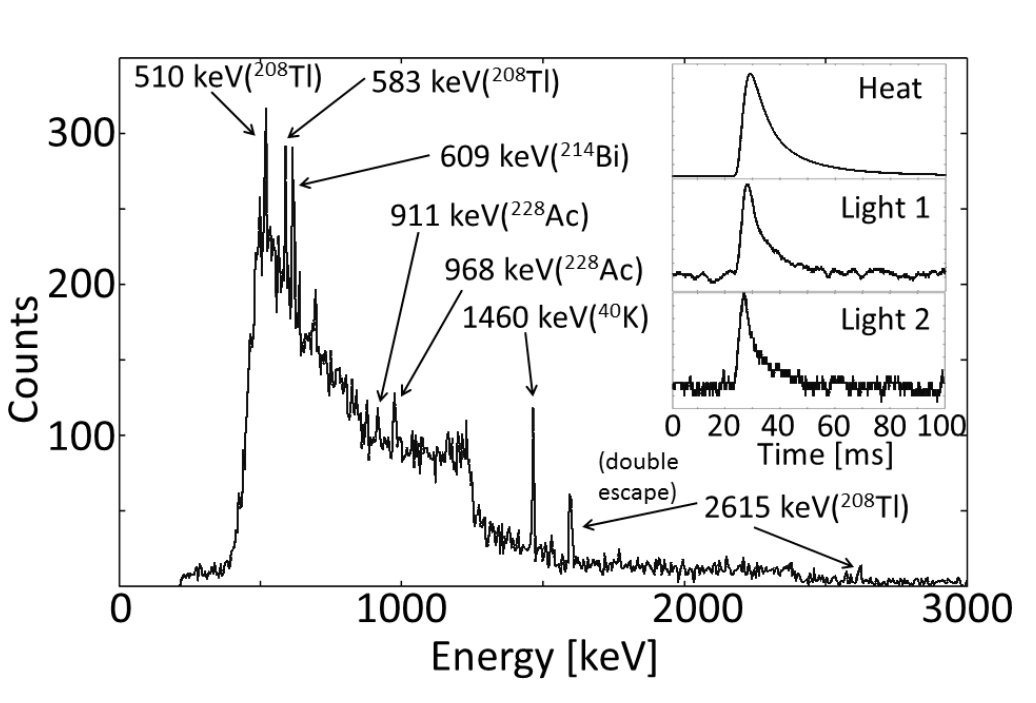 Heat channel : several peaks of environmental gamma peaks. 
Inset shows good heat-light coincidence.
12
Above ground : /α separation
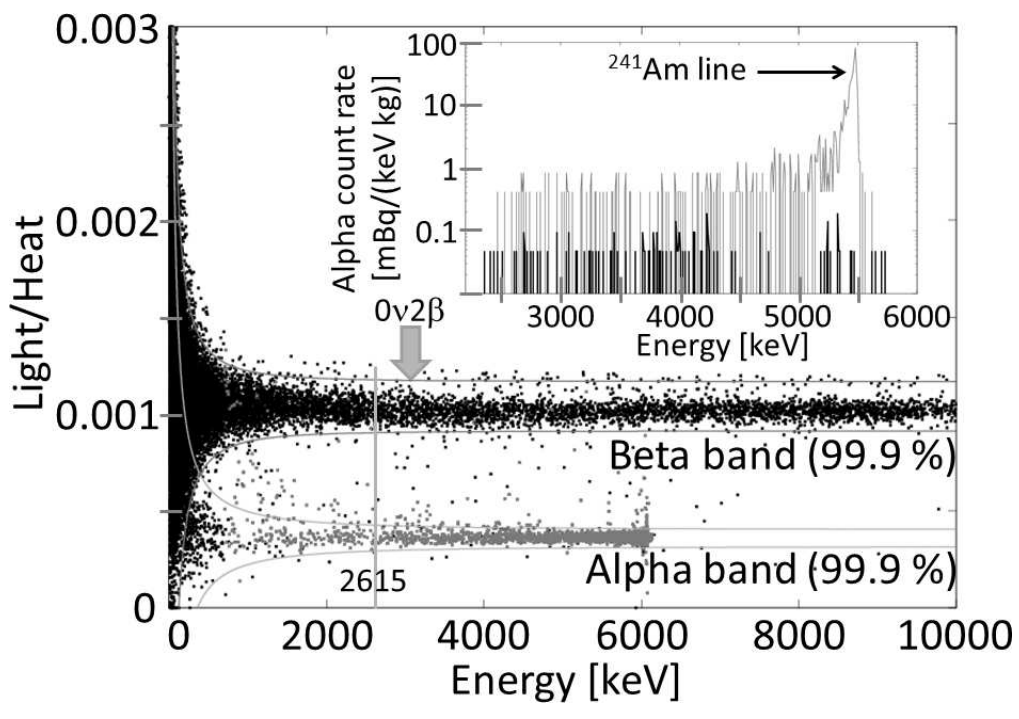 13
Background simulation(underground)
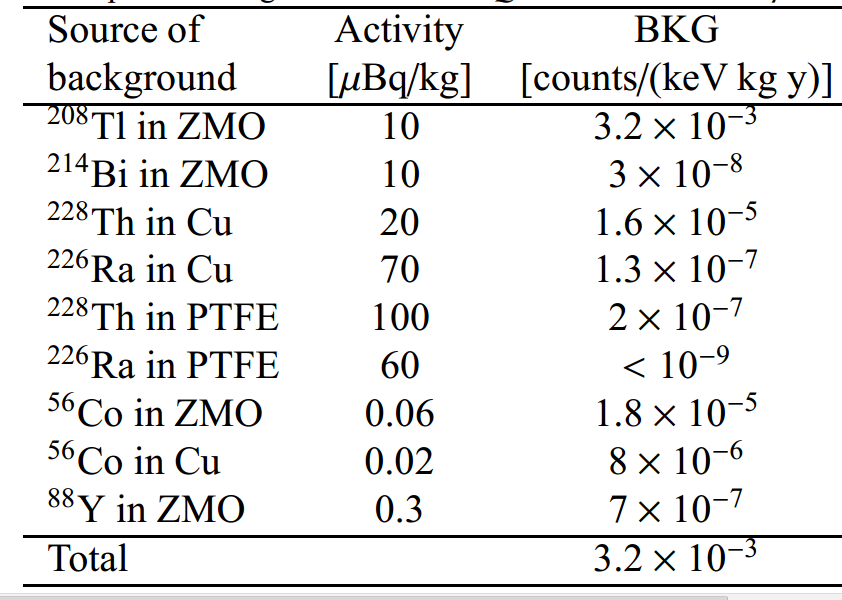 Total background in region of interest : 4×10-4 counts/(keV kg year) for enriched crystal 
For natural crystal: a factor of 4 less
14
Expected sensitivity
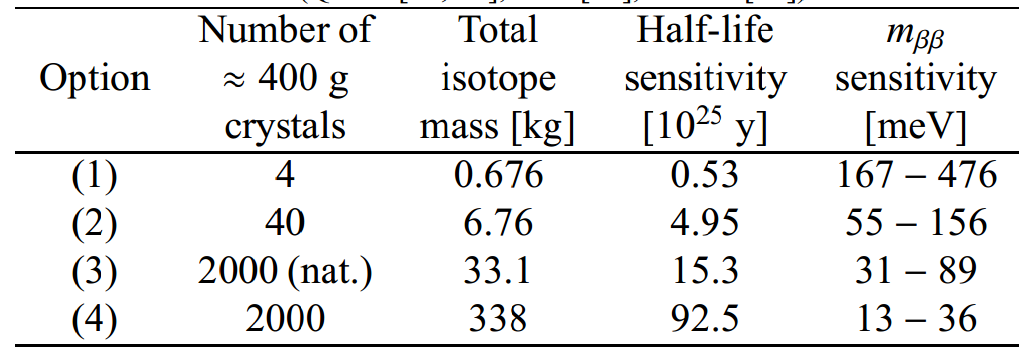 live time = 5 years
Enrichment level: 97%, [option(3) natural] 
6 keV signal window, 90% efficiency 
Range for mfor different Nuclear Matrix Element (QRPA,ISM, IBM)
15
总结与设想
100Mo Q值和丰度上综合考虑是不错的核素
合肥物质科学研究院张庆礼：ZnMoO4生长应该可行。 
光/热双相读出可以有效区分/γ和α信号， 
MMC+SQUID (σ = 10 keV @208 Tl 2615 keV peak  )
NTD (similar resolution ,CUORE, FWHM~6keV@2615keV)
吨级ZnMoO4：半衰期灵敏度1026 年量级，对应Majorana 中微子平均质量几十meV. 
科大计划 ： 
2015-2020 ：晶体研究 (光热读出，本底研究)，建立毫K实验平台（HE-3稀释制冷系统，TES温度传感器和相关读出电子学研发和制作）o(kg) 的原型样机。
2020-2025: o(100 kg) 
2025-2030: o(1000kg)
谢谢！
16